Below are the test focus Chosen Effect:      Exit_ZoomEffect Property:    Properties\Exit\Settings\ZoomProperty Value:     In
Property Test
word arts
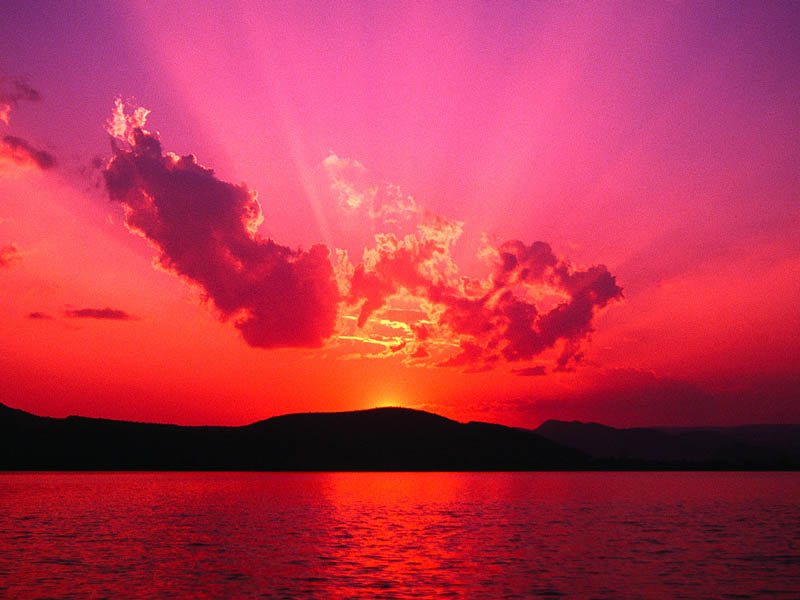